Composta.
2
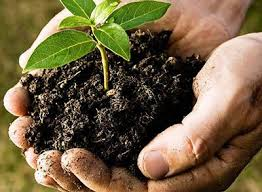 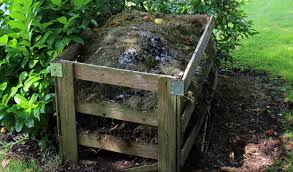 1
Proyecto IPEFH.
Biól. Jesús Rodríguez Colín.
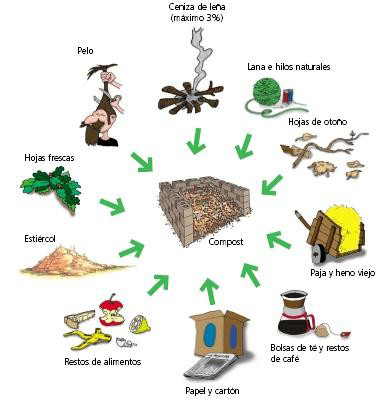 Introducción.
6
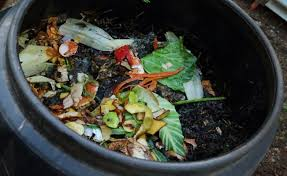 3
Componentes.
Proceso biológico para degradación de materia orgánica.
4
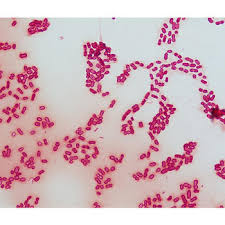 7
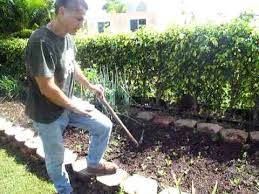 Azotobacter.
Acción  de varios microorganismos.
5
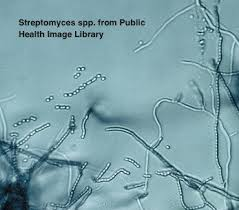 Usos.
Actinomycetes.
Importancia.
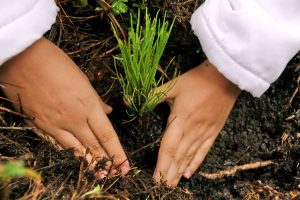 8
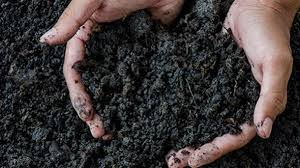 11
Calidad y crecimiento de las plantas.
Calidad del suelo.
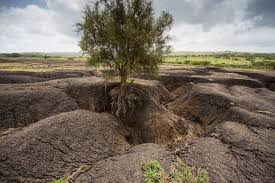 9
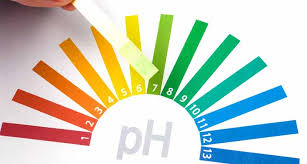 Mejora las propiedades físicas, químicas y biológicas del suelo.
12
Amortiguar cambios de Ph.
10
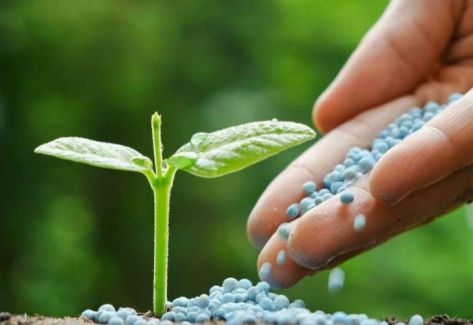 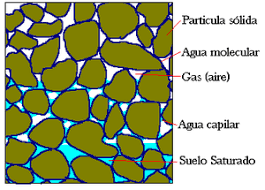 13
Aumenta la capacidad de retención de humedad del suelo.
Menos uso de fertilizante.
Beneficios.
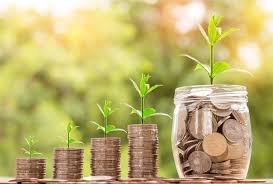 14
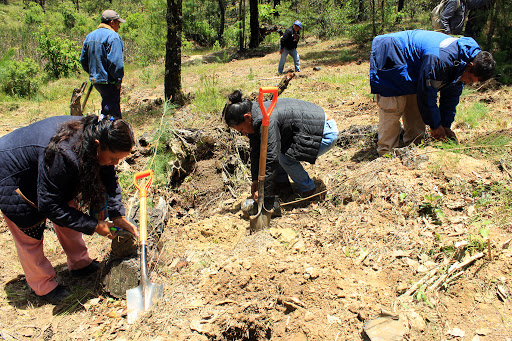 16
Económicos.
Recuperación de espacios verdes.
15
17
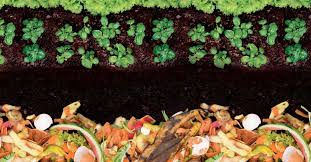 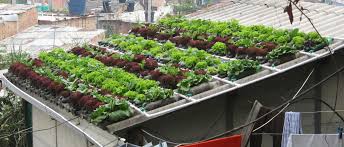 Azoteas verdes.
Ambientales.
Implementación.
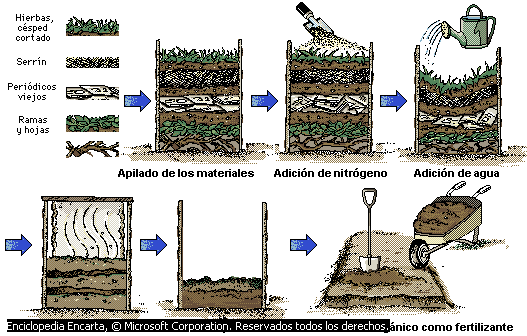 18
Buscar un lugar adecuado.
Armar la composta de abajo hacia arriba.
Primera capa: Restos vegetales secos .
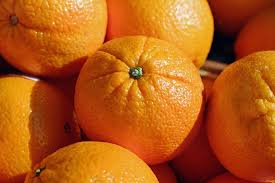 19
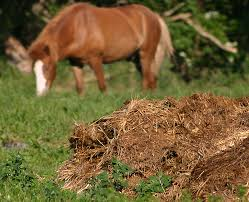 20
Segunda capa: Suelo con contenido orgánico.
Tercera capa: Residuos vegetales verdes.
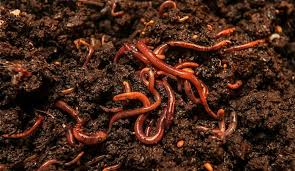 21
Cuarta capa: Residuos orgánicos.
Quinta capa: Suelo con contenido orgánico.
Sirve para…
Desarrollo de Huertos orgánicos.
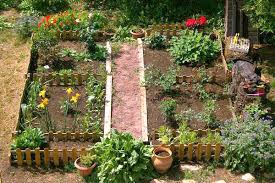 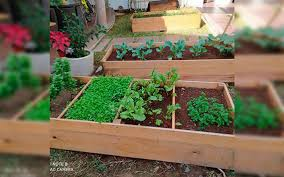 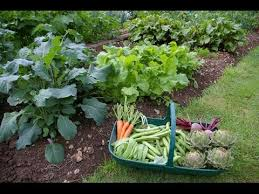 22
23
24
Muchas gracias.
Referencias de imágenes.
1.- El Chiltepin, noticias de Misantla Veracruz. (2019). La importancia del suelo y el uso del humus de composta [Figura]. Recuperado de http://elchiltepin.com/movil/nota.php?id=156793.
2.- Secretaria de Medio Ambiente y Recursos Naturales. (2018). Composta casera: mejora plantas y suelos a costos económicos con materiales accesibles. [Figura]. Recuperado de https://www.gob.mx/semarnat/articulos/composta-casera-mejora-plantas-y-suelos-a-costos-economicos-con-materiales-accesibles?idiom=es.
3.- El universal. (2019). Cómo hacer una composta casera fácil y rápido [Figura]. Recuperado de https://www.eluniversal.com.mx/menu/como-hacer-composta-casera-facil-y-rapido.
4.-  Alibaba.com. (2020). Fertilizante biológico [Figura]. Recuperado de https://spanish.alibaba.com/product-detail/azotobacter-biofertilizer-144267392.html.
5.- The compost gardenercom. (2020). Actinomycetes Remarkable Antibiotics, Nitrogen Fixing Bacteria, Decomposer [Figura]. Recuperado de https://www.the-compost-gardener.com/actinomycetes.html. 
6.- Compostaje doméstico, wordpress. (SD). Cosas que suceden en el proceso del compostaje [Figura]. Recuperado de https://compostajedomestico.wordpress.com/.
7.- BasuraCeroPR. (SD). Uso de composta ll [Figura]. Recuperado de https://www.youtube.com/watch?v=thu1sMNmSCo. 
8.- De los Santos, E. (2020). Importancia y beneficios de la composta. [Figura]. Recuperado de https://parquesalegres.org/biblioteca/blog/importancia-beneficios-de-la-composta/.
9.- Organización de las Naciones Unidas para la Alimentación y la Agricultura (FAO). (2019). Salvar nuestros suelos: encontrar formas de detener la erosión. [Figura]. Recuperado de http://www.fao.org/news/story/es/item/1194349/icode/.
10.- Alfredobi. (2006). Estados del agua en el suelo. [Figura]. Recuperado de https://commons.wikimedia.org/wiki/File:Agua_en_el_suelo.PNG.
11.-Radio Vitoria Gaur Actualidad. (2019). Programa para detectar la calidad del suelo mediante el uso de tarjetas. [Figura]. Recuperado de https://www.eitb.eus/es/radio/radio-vitoria/programas/radio-vitoria-gaur-actualidad/detalle/6258572/programa-detectar-calidad-suelo-uso-tarjetas/.
12.- Olarte, F.. (2017). PH en el cuerpo y PH en el agua. [Figura]. Recuperado de https://www.ecovidasolar.es/blog/ph-en-el-cuerpo-y-ph-en-el-agua/.
13.- Fortuna. (2018). Crecen la importaciones de agroquímicos. [Figura]. Recuperado de https://fortuna.perfil.com/2018-02-26-194239-crecen-las-importaciones-agroquimicos/
14.- Fertibox. (2019). Ventajas y desventajas del compostaje. [Figura]. Recuperado de https://www.fertibox.net/single-post/ventajas-compost. 
15.- Candilejas. (2019). Una solución con muchos beneficios. [Figura]. Recuperado de https://www.larepublica.net/noticia/una-solucion-con-muchos-beneficios.
16.- Organización radiofónica de Oaxaca. (2016). Cinco millones de árboles para reforestar Oaxaca. [Figura]. Recuperado de http://www.ororadio.com.mx/2016/07/cinco-millones-de-arboles-para-reforestar-oaxaca/.
17.- Portal frutícola. (2018). Cómo construir techos verdes de manera sencilla. Los tejados que dan comida. [Figura]. Recuperado de https://www.portalfruticola.com/noticias/2018/03/13/como-construir-techos-verdes-de-manera-sencilla-los-tejados-que-dan-comida/.
18.- Vía orgánica. (2010). Cómo hacer composta. [Figura]. Recuperado de https://viaorganica.org/composta/.
19.- Campos de Azahar. (2019). El origen de la naranja. [Figura]. Recuperado de https://camposdeazahar.es/origen-naranja/.
20.- Mercado libre, lombrices. (2020). Pie de cría, lombriz roja. [Figura]. Recuperado de https://articulo.mercadolibre.com.mx/MLM-621006024-pie-de-cria-lombriz-roja-californiana-oferta-_JM?quantity=1.
21.- Thyssen, M. (2006). Manure, a field in Randers in Denmark. [Figura]. Recuperado de https://commons.wikimedia.org/wiki/File:Hestem%C3%B8j.jpg.
22.- Gonzalo, J. (2016). Característica de una huerta orgánica casera. [Figura]. Recuperado de https://www.youtube.com/watch?v=qEMSIAV_Un8.
23.- .Diario de Guerrero. (2020). Huertos orgánicos en casa. [Figura]. Recuperado de https://www.diariodequeretaro.com.mx/circulos/huertos-organicos-en-casa-5052312.html.
24.- Mercurio, el diario independiente del austro. (2018). Junducucho prepara el primer concurso de huertos orgánicos familiares. [Figura]. Recuperado de https://ww2.elmercurio.com.ec/2018/11/07/junducucho-prepara-el-primer-concurso-de-huertos-organicos-familiares/.